What weather does this symbol forecast?
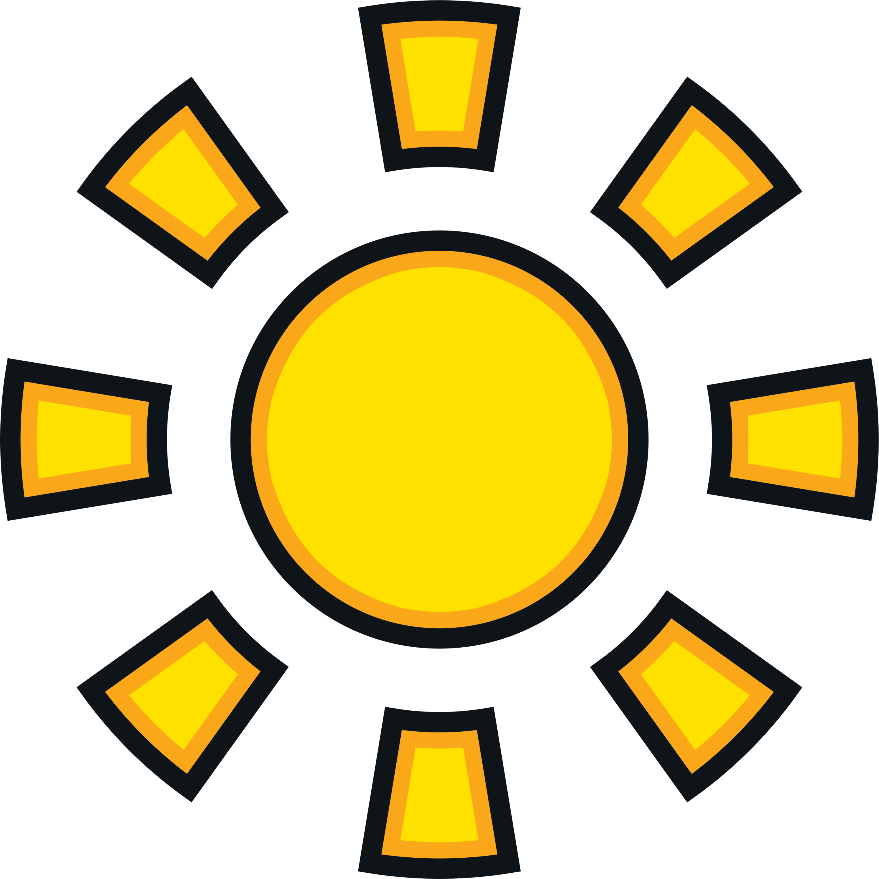 sunny
What weather does this symbol forecast?
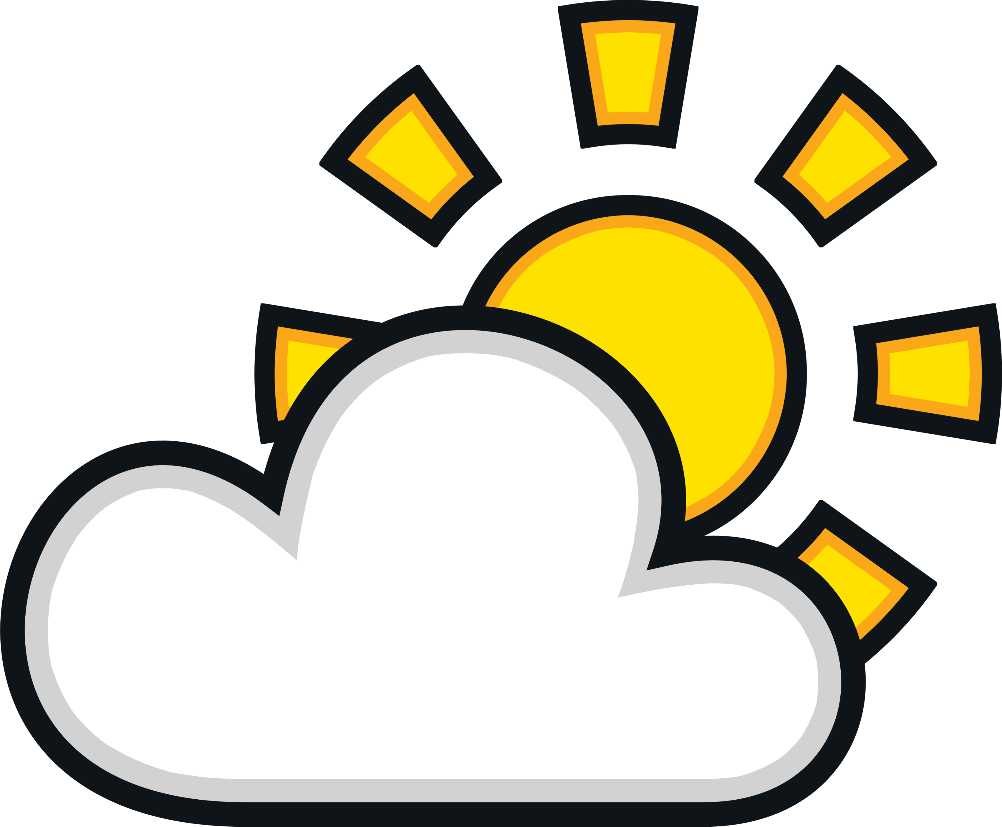 partly cloudy
What weather does this symbol forecast?
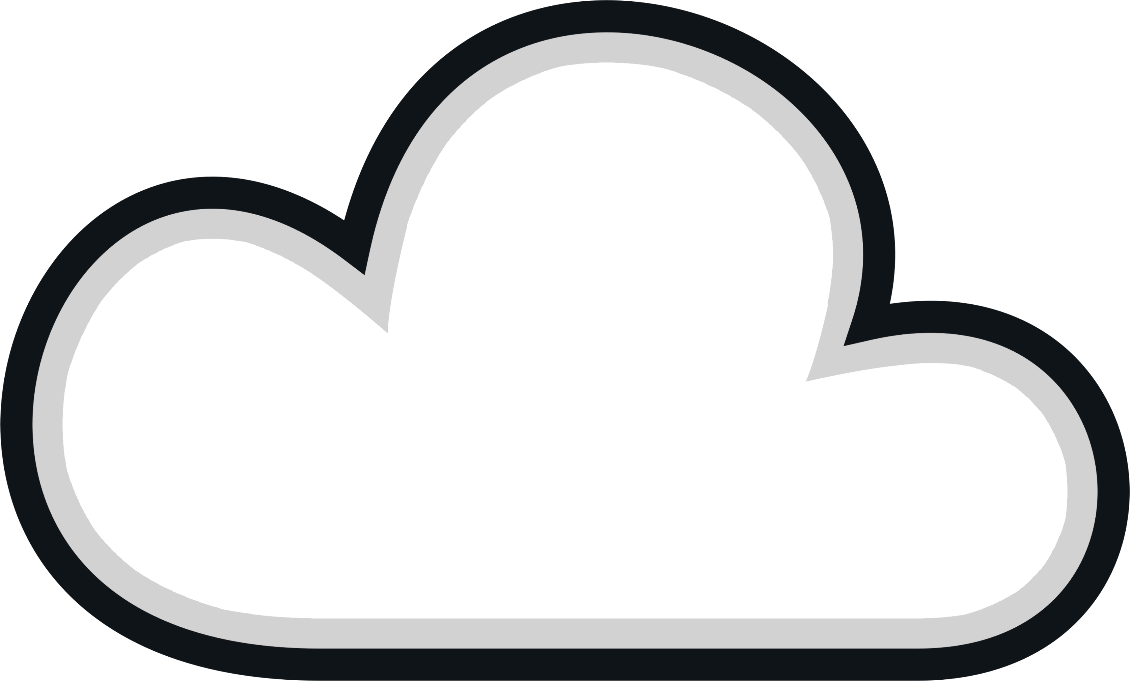 cloudy
What weather does this symbol forecast?
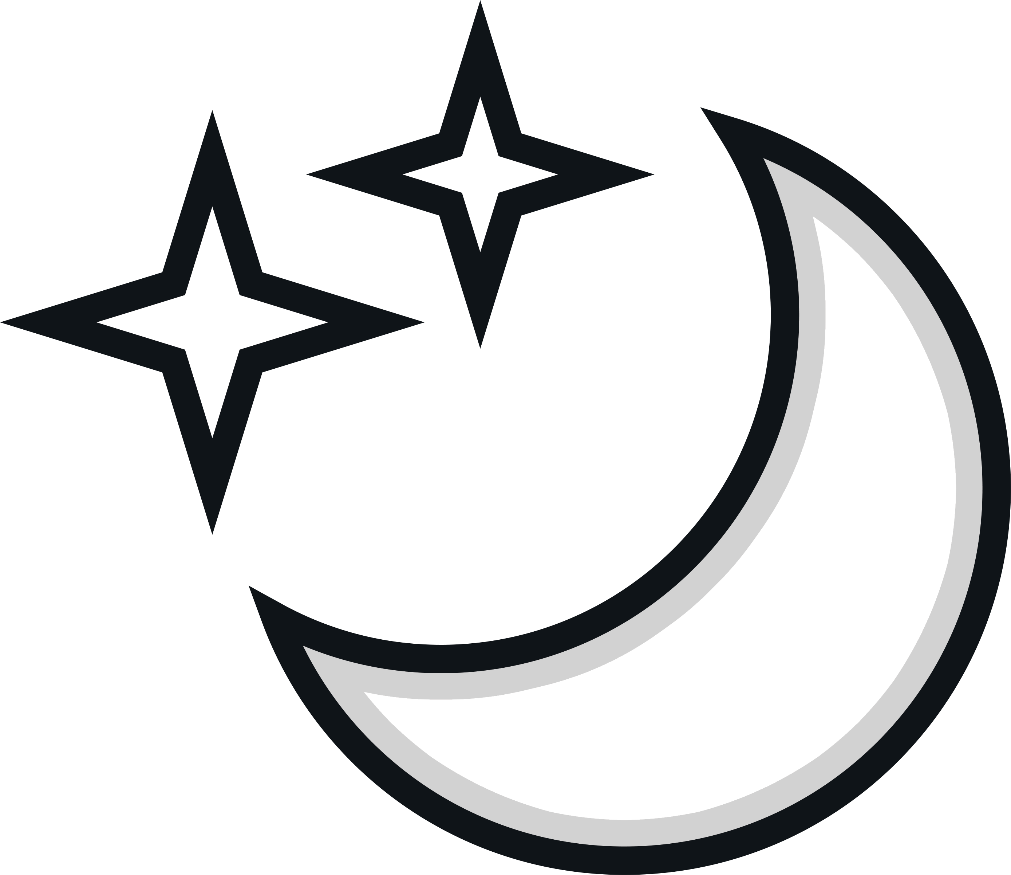 clear (night)
What weather does this symbol forecast?
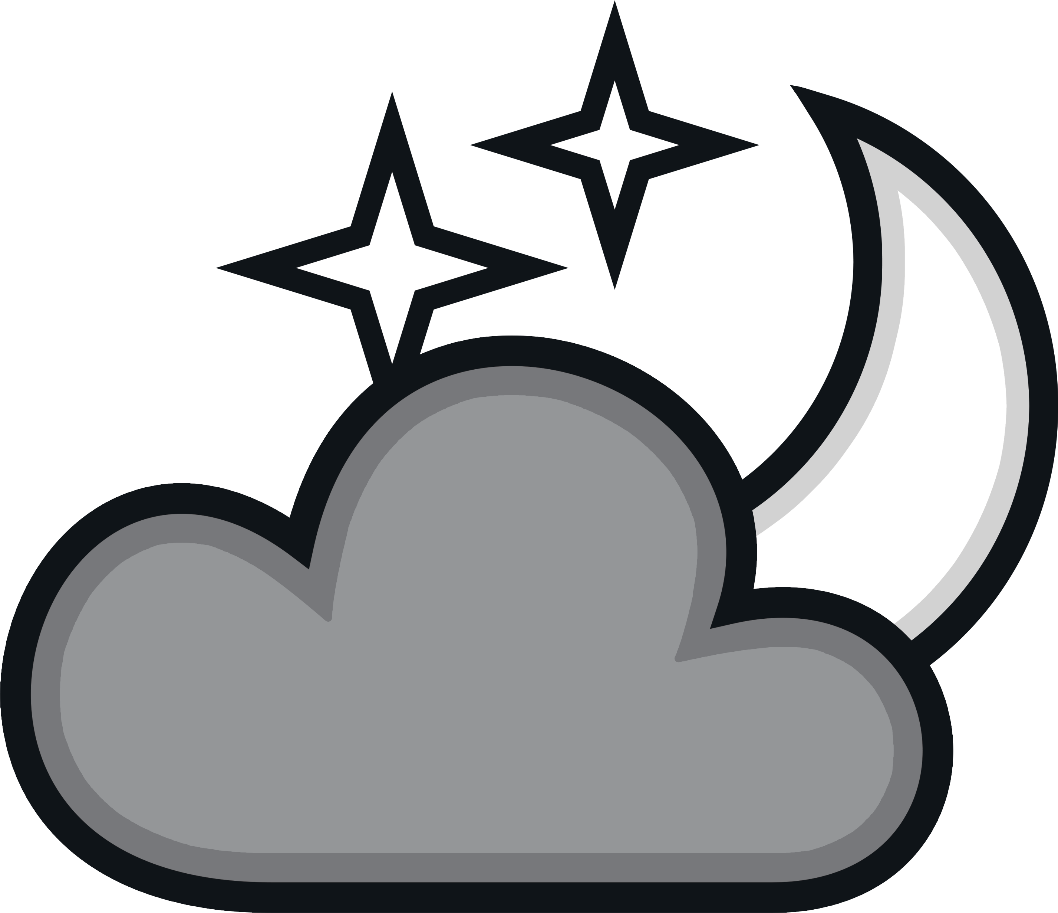 cloudy (night)
What weather does this symbol forecast?
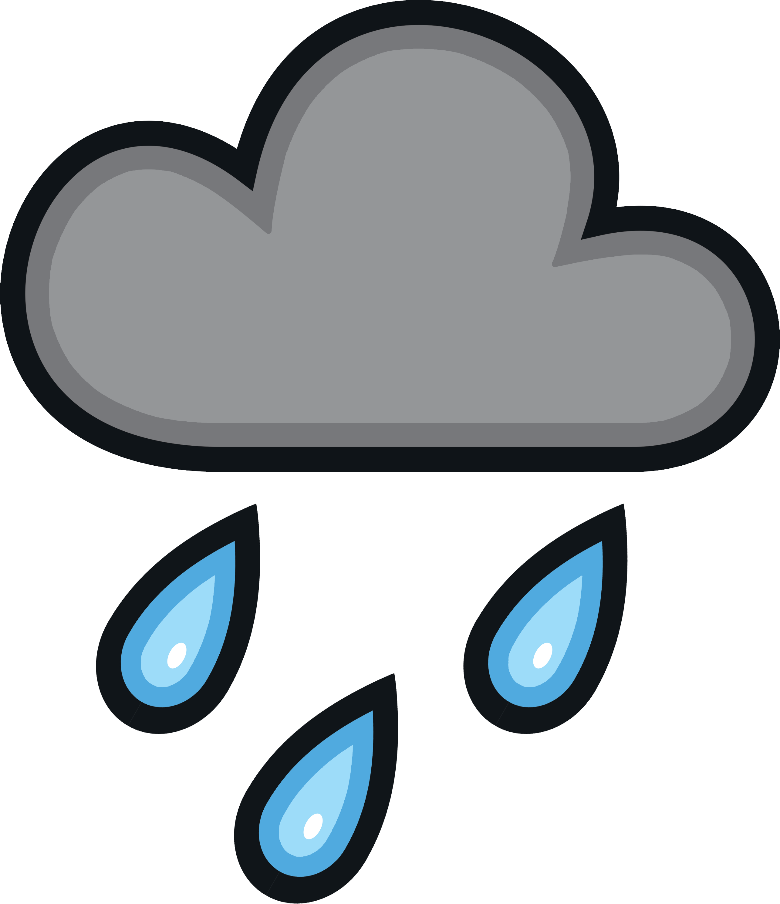 rain
What weather does this symbol forecast?
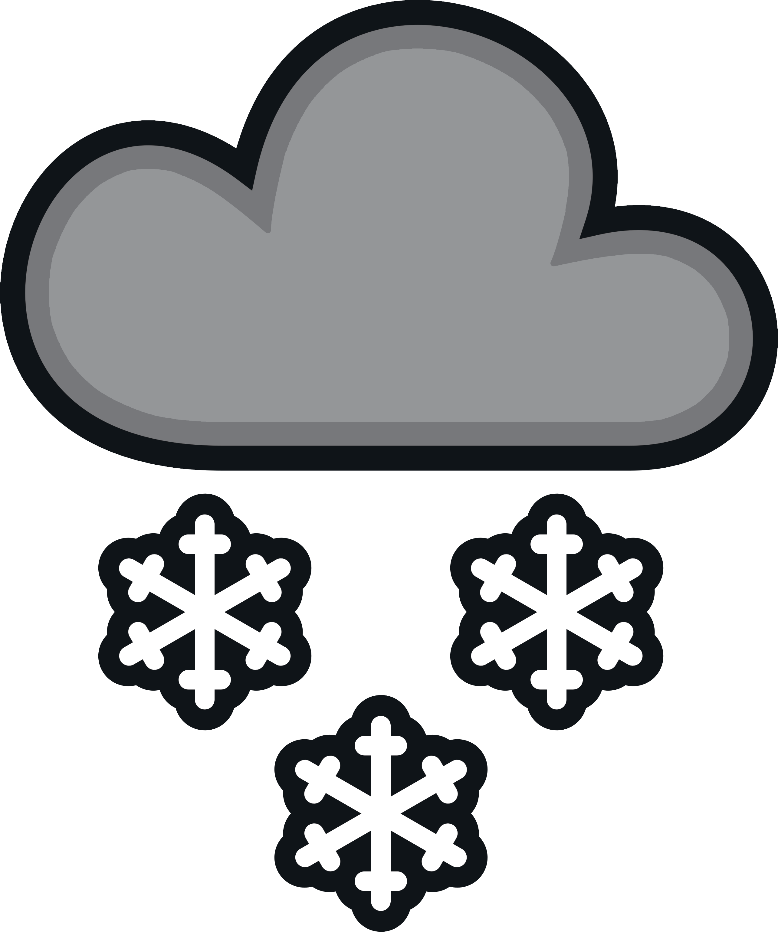 snow
What weather does this symbol forecast?
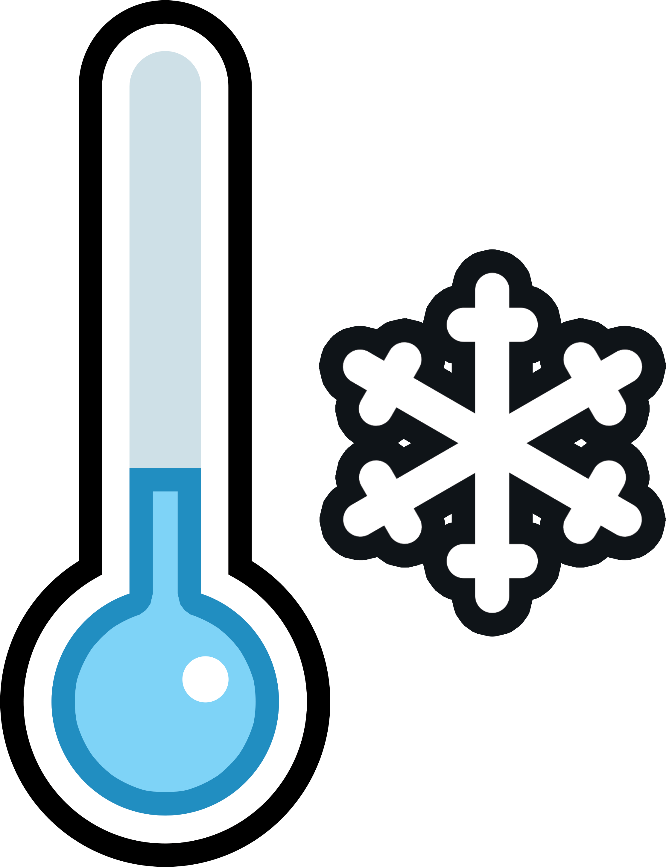 cold temperatures
What weather does this symbol forecast?
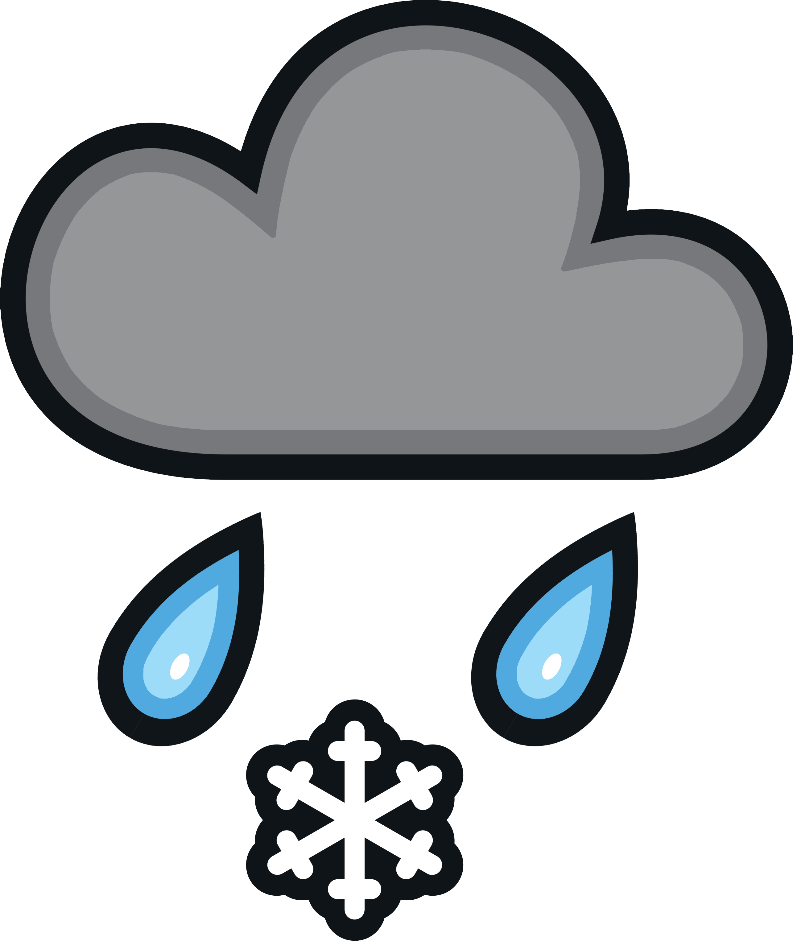 scattered snow
What weather does this symbol forecast?
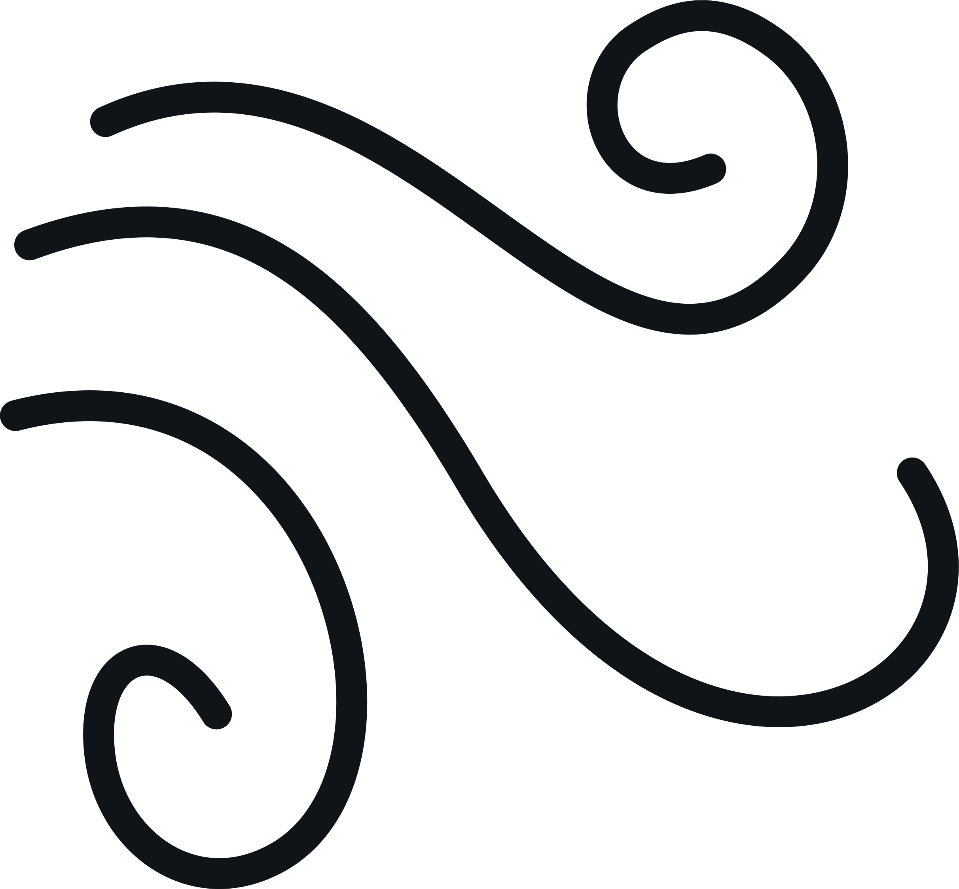 windy
What weather does this symbol forecast?
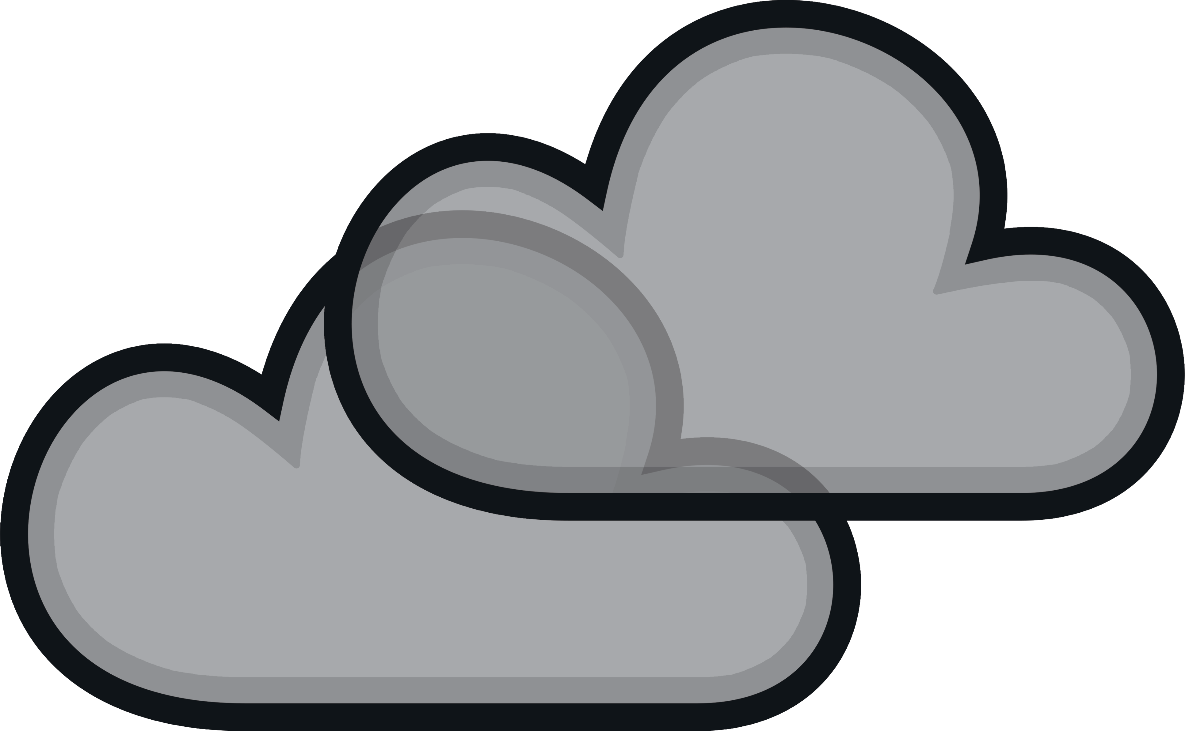 fog
What weather does this symbol forecast?
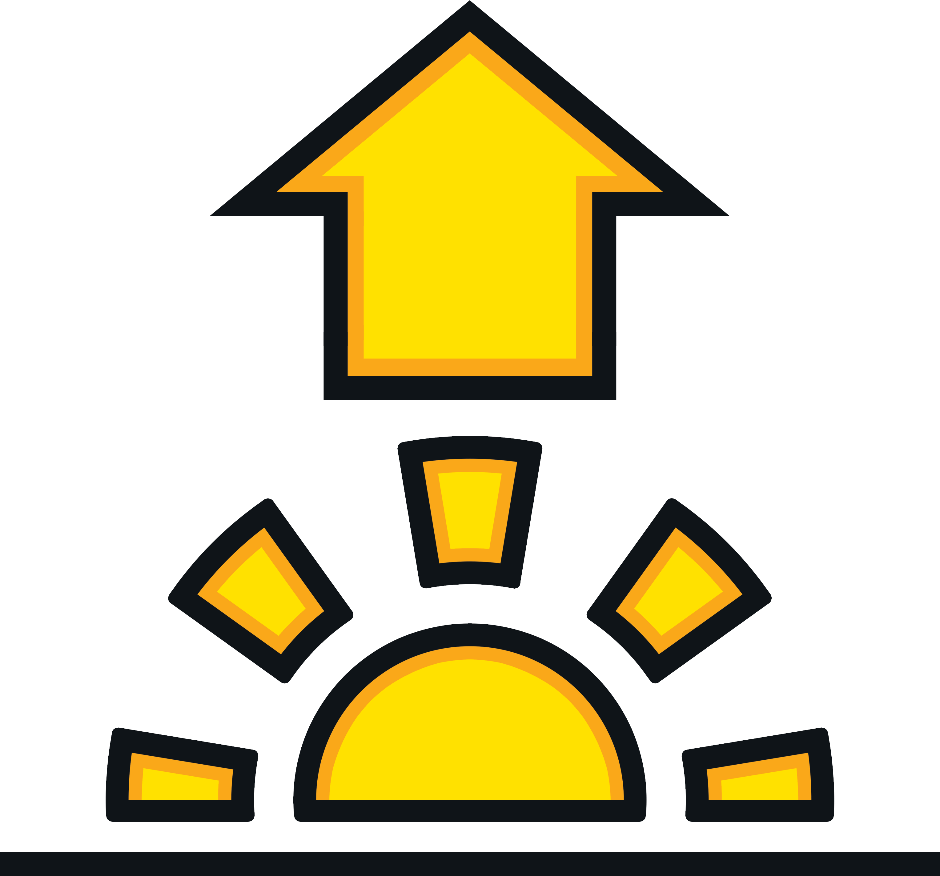 sunrise
What weather does this symbol forecast?
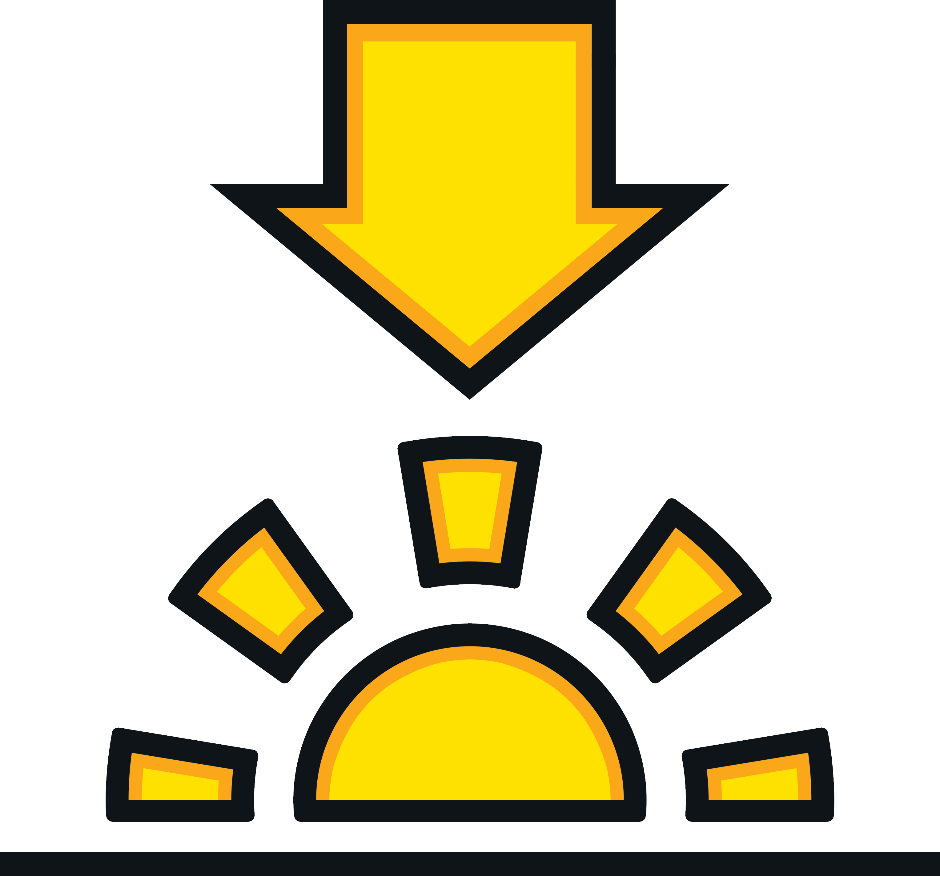 sunset
What weather does this symbol forecast?
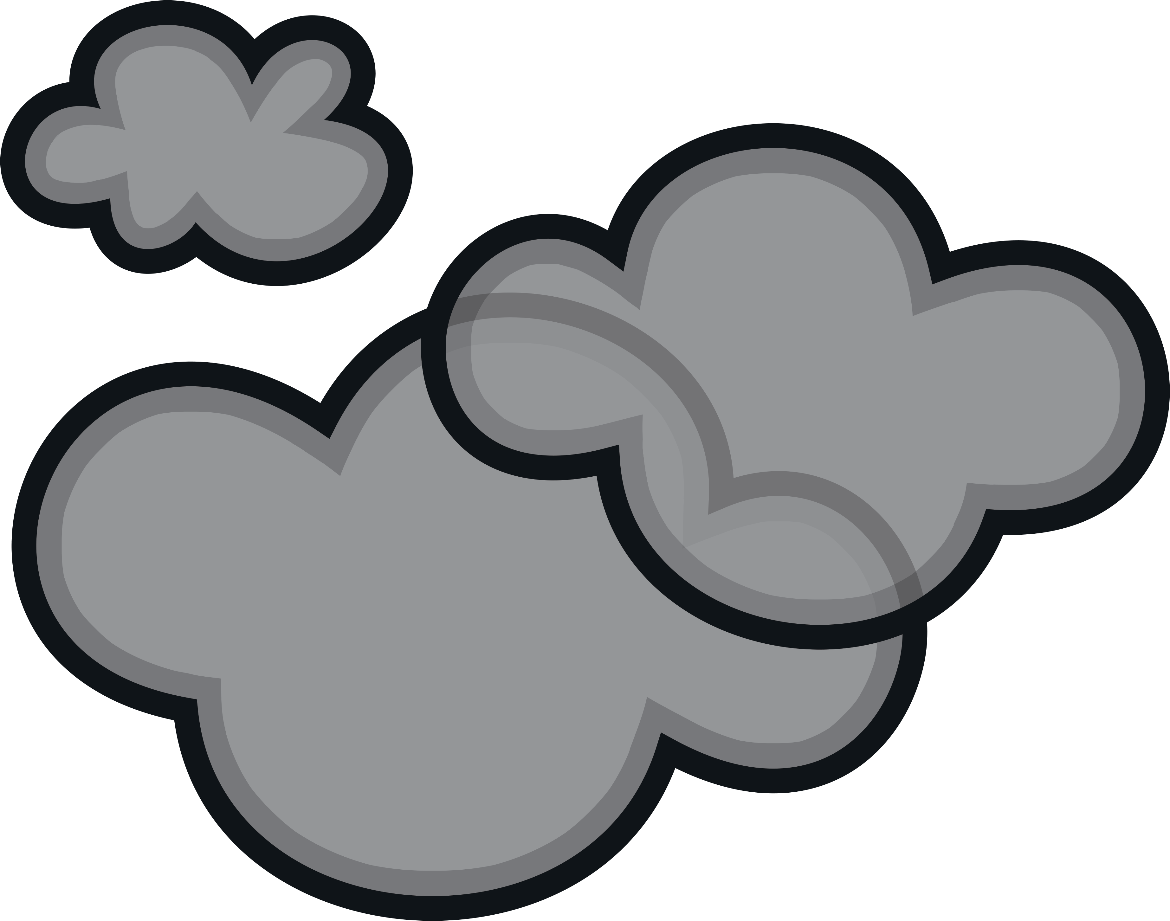 smoke